.!?,“” ’
Punctuation Series Summary
Punctuation Series Summary Presentation  © 2025 by Kathini Dreilich is licensed under CC BY-NC-SA 4.0. 
To view a copy of this license, visit https://creativecommons.org/licenses/by-nc-sa/4.0/
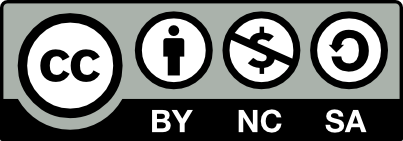 [Speaker Notes: Now that I have shown you the basic types of punctuation marks, we are going to review what we have learned in this interactive book.]
[Speaker Notes: A period comes at the end of a complete sentence and means stop reading.]
[Speaker Notes: When you see an exclamation mark, you make the whole sentence louder and stronger, as if you are shouting.]
[Speaker Notes: A question mark at the end of a sentence means someone is wondering something. You make your voice go up when reading a sentence with a question mark.]
[Speaker Notes: A comma is not a type of ending mark. When you see one, you take a short pause. Commas are used for lists or breaking sentences into sections.]
[Speaker Notes: Quotation marks come in pairs. The opening quotation marks show us that someone has started talking and the closing quotation marks show us when a character is finished talking.]
[Speaker Notes: This is an apostrophe. It looks like a comma, but it comes at the top of the line of text. Apostrophes can be used for contractions, which are two words that are put together with at least one letter left out. [click] They are also used along with the letter ‘s’ [click] for showing possession.]
Punctuation Series Summary Presentation  © 2025 by Kathini Dreilich is licensed under CC BY-NC-SA 4.0. 
To view a copy of this license, visit https://creativecommons.org/licenses/by-nc-sa/4.0/
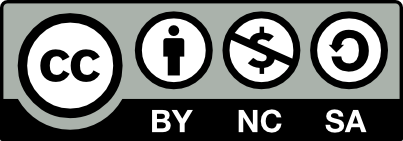 [Speaker Notes: I hope this interactive book helped you learn more about how punctuation can make your reading sound more engaging and expressive. Thank you for joining me!]